The Federated Cloud solution
David Wallom
University of Oxford
SA5 Task Leader
Federated Cloud solution
Outline
SA5 & the Federated Cloud Solution
PY5 Update
Development Activities 
Operations
User communities
13 / 02 / 2015
Federated Cloud solution
2
WP11 TSA5 Overview
SA5.1
SA5.2
21 Countries
22 Beneficiaries

Total effort 116.5PMs
13 / 02 / 2015
Federated Cloud solution
3
Rationale
Growth of Providers
High Throughput Platform
Academic resource providers
Federated Cloud Platform
Diversity of resource providers
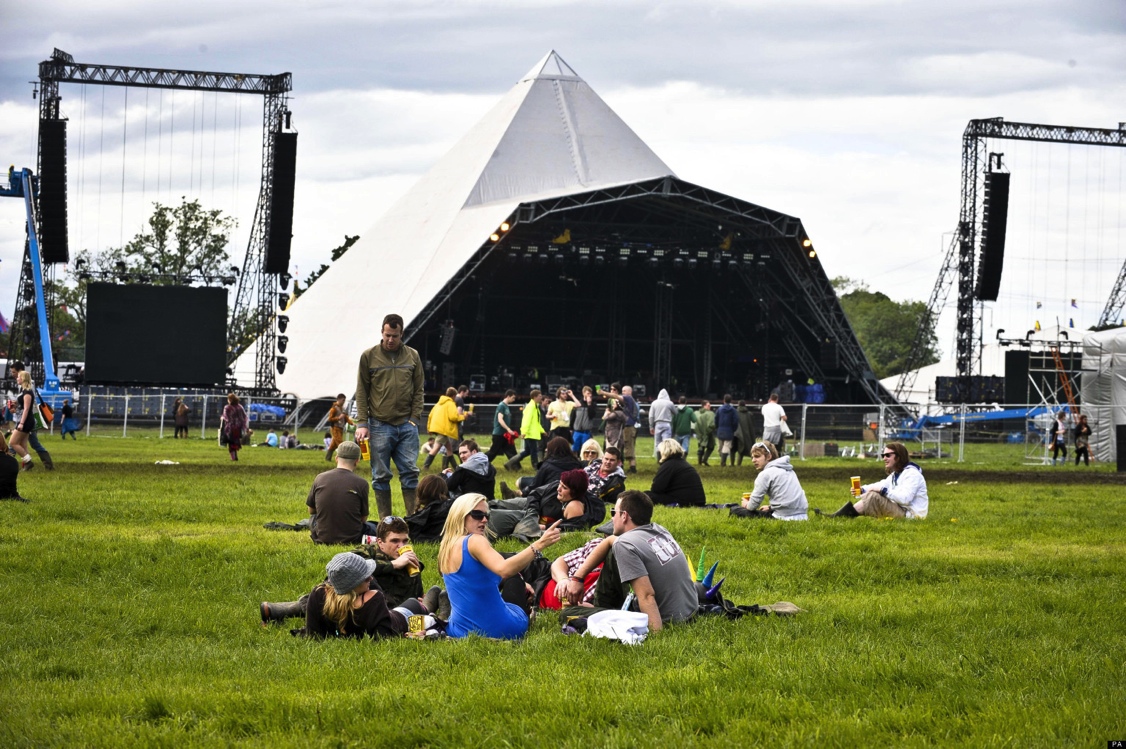 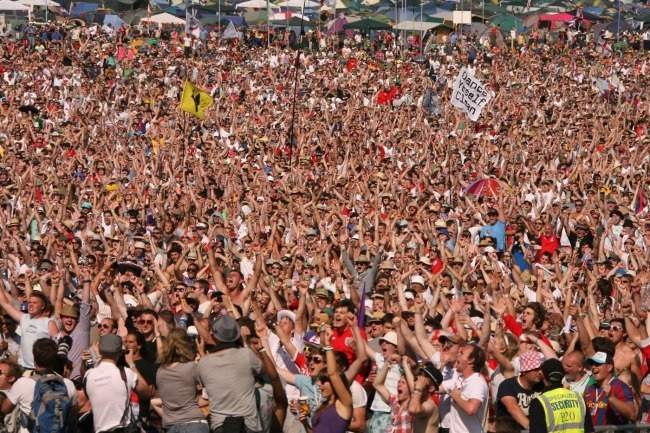 Millions
Tens of 1000’s
Growth of Research Communities
Few related use cases
Single application model
Many diverse use cases & application models
13 / 02 / 2015
Federated Cloud solution
4
[Speaker Notes: Growth in diversity of userbase whilst maintaining research excellence]
Federated Cloud solution
The Federated Cloud Solution is providing access to digital resources on a flexible environment, using common standards to support data- and computing intensive experiments:
a set of independent cloud services presented coherently as a single system using common standards. 
allows the user to choose freely among a broader range of service providers
allows to use own applications already developed by people within their own community whom they trust, and from other communities who have an independent badge of quality. 

Target groups:
individual researchers 
larger research communities or groups
13 / 02 / 2015
Federated Cloud solution
5
Challenges and solutions
Resources for data- and computing-intensive investigation but too lazy to learn how to use generic  e-infrastructures. 
Provides a common cloud system where new and legacy applications are deployed as virtual machines.
Access to a large scale of computing or data analysis services, which cannot be provided by their current local resource provider, but the migration process would be demanding (resources and effort).
Single cloud system, providing resources targeted at the research community, able to scale to user requirements
Loss of efficiency resulting from the diversion of resources from the community’s core work into the development of technical solutions
Existing or innovative solutions that can be adapted / re-used for the community by the community; expert assistance provided from a distributed, multidisciplinary, expert centre
13 / 02 / 2015
Federated Cloud solution
6
Principles of Federation
Standards and validation: Recommended and common open standards for the interfaces and images – OCCI, CDMI, OVF, GLUE2, AAI
Resource integration: Cloud Computing to be integrated into the existing production infrastructure. 
Heterogeneous implementation: no mandate on the cloud technology.
Provider agnosticism: the only condition to federate resources is to expose the chosen interfaces and services.
13 / 02 / 2015
Federated Cloud solution
7
[Speaker Notes: Original Task Force Mandate: 18 months, September 2011 – March 2013

EGI-Inspire Integration: Formalised scope as Task SA2.6 from April 2013]
Federated Cloud solution components
Brokers & Portals
Monitoring
Accounting
Manage apps
Cloud Storage
Cloud Compute
Share apps
Reuse apps
Authn & Authz
13 / 02 / 2015
Federated Cloud solution
EGI Cloud Infrastructure
User Community
EGI Collaboration Tools
EGI Cloud Infrastructure Platform
Uniform interfaces to Cloud Compute and Storage
Instance Mgmt
Storage Management
Image Repository
Cloud Management Stacks
(OpenStack, OpenNebula, Synnefo, …)
Cloud Management Stacks
(OpenStack, OpenNebula, Synnefo, …)
EGI Cloud Service Marketplace
Secure endorsed Application and Service Deployment
Resource Provider Infrastructure
Resource Provider Infrastructure
EGI Application DB
EGI Core Platform
Service
Registry
Information Discovery
Federated AAI
Monitoring
Accounting
Monitoring and control of utilisation
Help and Support
Technical Consultancy and Support
Security Co-ordination
Training and Outreach
Sustainable Business Models
13 / 02 / 2015
Federated Cloud solution
9
TSA5.1
Scenario development updates
13 / 02 / 2015
Federated Cloud solution
10
VM Management
rOCCI-server
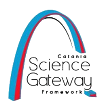 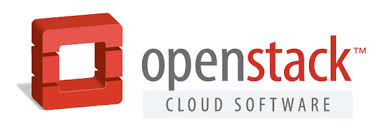 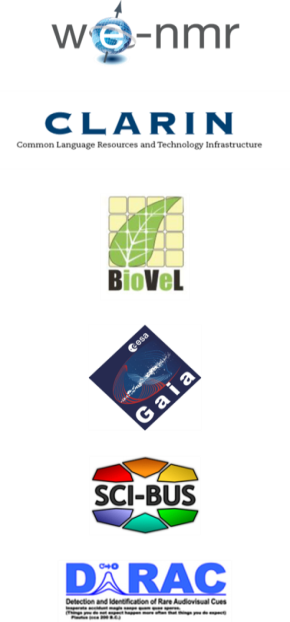 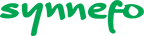 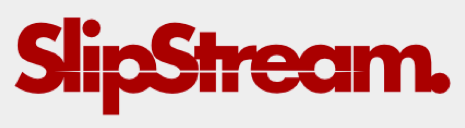 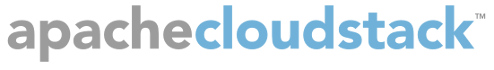 13 / 02 / 2015
Federated Cloud solution
11
VM Management
Developing support for further Cloud Management Frameworks/Services through rOCCI
Extending OCCI 1.1 through inclusion of contextualisation via Cloudinit
All supported CMF OCCI implementations extended to support

SixSq Slipstream: Production-quality OCCI connector developed by SixSq through EGI.eu contract
Capabilities:
Basic deployment of virtual machine (create/delete/check status)
Direct usage of the contextualisation system of the EGI Federated Cloud 
Dynamic attachment of block storage to the VM
Dynamic configuration of network zones (private/public)
Authentication by using MyProxy as credential store and VOMS to retrieve user attributes
13 / 02 / 2015
Federated Cloud solution
12
Data Management
Completion of CDMI reference implementation including documentation and support

Further enhancing the implementation through experience from use-cases
Developing connectors to underlying storage systems(e.g. OpenStack, File System)
13 / 02 / 2015
Federated Cloud solution
Federated AAI
Vital to have a better understanding of user requirements for Federated AAI
Conducted a survey of currently engaged FedCloud user-communities 
size
dynamics (how often new members appear, how often do they leave) 
Existing technology use
Investigated per-user sub-proxy as a short-term AAI solution to improve ease of user access and traceability.
Participation of FedCloud members in the EGI AAI Pilot
Provided EGI-FedCloud use-cases to other groups, such as DFN-AAI and LSDMA.
13 / 02 / 2015
Federated Cloud solution
Information Publishing
Providing a single point of information on all types of connected resources
Service endpoint definition, images and resource availability

Currently supporting OGF GLUE 2.0 standard
Extending standard through inclusion of cloud information
Incorporating feedback from public comment period
Maintaining backwards compatibility

Developing methods for addition of cloud storage information in future GLUE standards
13 / 02 / 2015
Federated Cloud solution
15
Accounting
A single point of aggregation of usage information irrespective of CMF or location

Provided new reporters developed to ensure consistency of generated information and following updates to Cloud Management Frameworks

Accounting Data for reporting period
13 / 02 / 2015
Federated Cloud solution
13 / 02 / 2015
Federated Cloud solution
Monitoring
Ensuring Service availability and reliability are accurate and useful to the consumer
New service types in GOCDB
Monitoring probe updates
OCCI probe improvements (VM cleanup, verbosity)
APEL probe improvements
new probes for vmcatcher/vmcaster
new probe for Perun
CDMI probe development & testing
New operations tests
A/R reports 
based on CLOUD-MON profile
reports circulated to sites starting from October
13 / 02 / 2015
Federated Cloud solution
18
VM Image Distribution and management
A single point for control for the management and control of VO specific application packages across clouds
Catalogue of available Software Appliances (SaaS) through extension to Applications Database (AppDB)
Support for VO-wide image lists following the HEPiX format 
Support requirement for endorsed images only to be distributed
Integration with the EGI Information system
Extended authentication system to support federated AAI through eduGAIN
Integration with external metadata repositories to provide broader support to communities and engage with other activities
13 / 02 / 2015
Federated Cloud solution
19
Indicative usage statistics
Registered Virtual Appliances: 30, ref
Supporting Sites: 21, ref
Supported Virtual Organizations: 9, ref
atlas, 
biomed, 
cms, 
demo.fedcloud.egi.eu, 
drihm.eu, 
fedcloud.egi.eu, 
highthroughputseq.egi.eu, 
lhcb, 
vo.chain-project.eu							
[Operation of the AppDB Cloud MP, officially started on June/2014]
13 / 02 / 2015
Federated Cloud solution
20
Distribution of Virtual Appliances
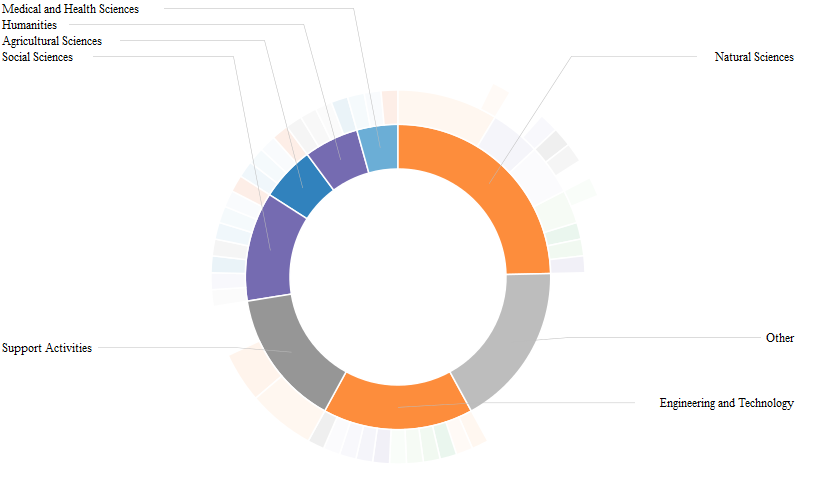 Research Community
13 / 02 / 2015
Federated Cloud solution
21
Virtual Appliances distribution
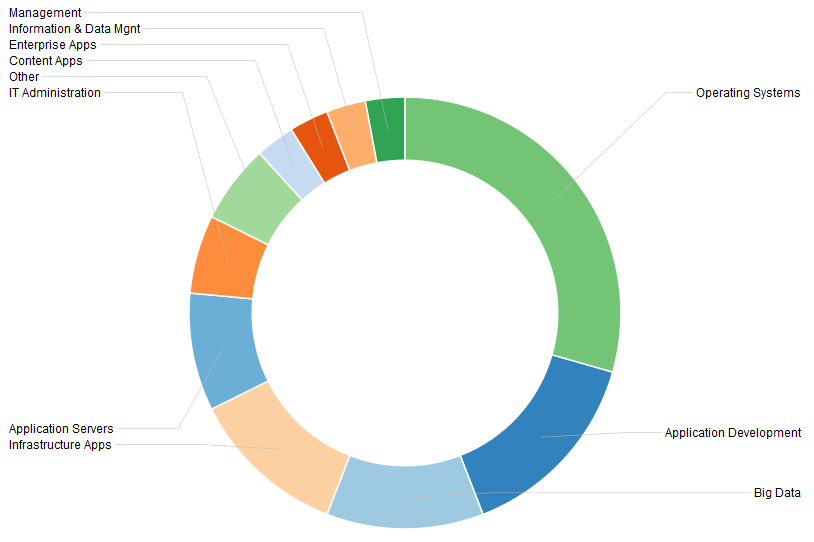 Technical function
13 / 02 / 2015
Federated Cloud solution
22
Resource Broking
Extend the IaaS capabilities of the EGI cloud
‘Alternatives’ to the OCCI client and API
Extending functionality of standard OCCI
Infrastructure brokers and Application brokers
SlipStream* – PaaS for automating deployments; Helix Nebula
Catania Science Gateway Framework – SaaS with ID federations 
COMPSs – programming framework for auto-parallelisation
VMDIRAC – abstraction on top of various HPC/HTC/cloud
WS-PGRADE – workflow development and enactment
Vcycle - a VM lifecycle manager that implements the vacuum model on IaaS Cloud services
13 / 02 / 2015
Federated Cloud solution
23
Federated Cloud Security
Resource Provider questionnaire   
Checklist in form of survey concerning management of Resource Providers related to security
All resource providers responded
Technology provider questionnaire
Checklist for technology on which EGI Fed Cloud depends.
Piloted with 1 piece of technology – updates to questionnaire needed
13 / 02 / 2015
Federated Cloud solution
24
24
Future of Fed Cloud Security
Documenting & defining responsibility model
Security Policy Group
Revision of Policies for Cloud scenario
CSIRT - Security Incident Handling 
EGI-CSIRTs analysis of the RP Survey triggered definition of 3 operational security work packages.
Security Challenges to assess the configuration of the deployed technology
User management in Incident Response situations
VM Management in Incident Response situations
Defining roles and responsibilities concerning incidents
Revise incident handling procedure to accommodate various scenarios
Software Vulnerability Group
2 fed cloud members joined the SVG
Revising Vulnerability handling to accommodate Cloud scenario
13 / 02 / 2015
Federated Cloud solution
25
TSA5.1
Operation of the Federated Cloud
13 / 02 / 2015
Federated Cloud solution
26
Connecting new Resource Providers
Share background information
Name* 
Institute* 
Email address* 
One paragraph long description of your organization 
Envisaged timeline (is there a deadline to finish the setup? for how long do you wish to contribute to the EGI Federated project?) 
Estimated number and size of machines that you may provide to EGI 
Type of Cloud Management Framework (if already installed)
Link to webpage, document or other online resource for further information
Where none available support installation of compatible Cloud Management Framework including FedCloud service connectors
Proceed through certification procedure to test installed services and ensure quality of services provided
13 / 02 / 2015
Federated Cloud solution
27
[Speaker Notes: 3 discussed in  [Operations]]
Partnership
Resources
12 NGIs provide 21 certified resources
5 NGIs currently integrating resources
5 NGIs with interested resource providers
Worldwide interest & integration
Australia* (NeCTAR)
South Africa* (SAGrid)
South Korea*  (KISTI)
United States* (NIST, NSF A.C. Centres)
Usage in period
244,913 (397,128) VMs certified (uncertified)
10.6M (12.3M) CPU hours (wall time)
* Not shown on map
13 / 02 / 2015
Federated Cloud solution
28
[Speaker Notes: Stability of production resources, increasing number drawn to federated cloud with largish backlog of integrating sites]
TSA5.2
User Communities
13 / 02 / 2015
Federated Cloud solution
29
User Model
The offer to our users:
Total control over deployed applications 
Elastic resource consumption based on real needs 
Workloads processed on-demand
Endorsed and accredited applications available from multiple different communities shared
Single sign-on at multiple, independent providers 
Centralised access to service information across multiple providers
13 / 02 / 2015
Federated Cloud solution
30
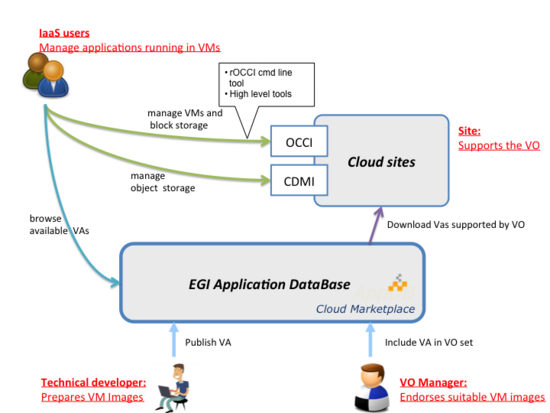 13 / 02 / 2015
Federated Cloud solution
EGI FedCloud Launch Communities (May 2014)
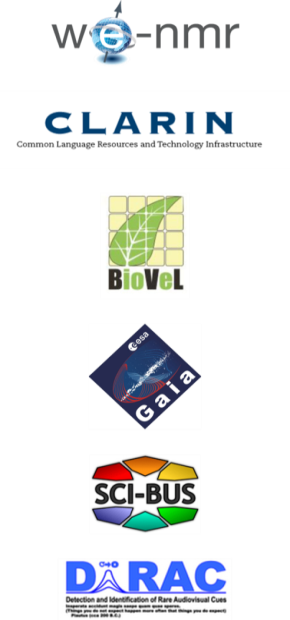 Ecology – BioVeL:  Biodiversity Virtual e-Laboratory
Structural biology –  WeNMR: a worldwide e-Infrastructure for NMR and structural biology
Linguistics – CLARIN: ‘British National Corpus’ service (BNCWeb)
Earth Observation – SSEP: European Space Agency’s Supersites Exploitation Platform for volcano and earthquakes monitoring (Collaboration with Helix Nebula)
Software Engineering – SCI-BUS: simulated environments for portal testing
Software Engineering – DIRAC: deploying ready-to-use distributed computing systems
Software Engineering – Catania Science Gateway Framework
Musicology – Peachnote: dynamic analysis of musical scores
Earth Observation – ENVRI: Common Operations of Environmental Research infrastructures (collaboration with EISCAT3D)
Geology – VERCE: Virtual Earthquake and seismology Research 
Ecology – LifeWatch: E-Science European Infrastructure for Biodiversity and Ecosystem Research
High Energy Physics – CERN ATLAS: ATLAS processing cluster via HelixNebula
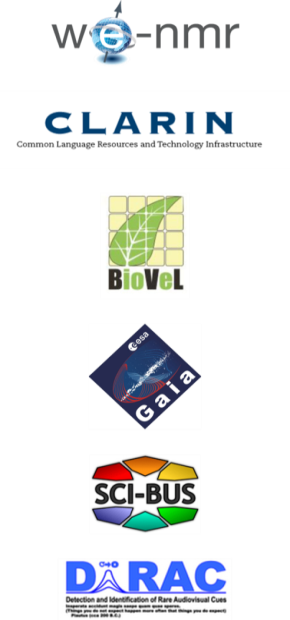 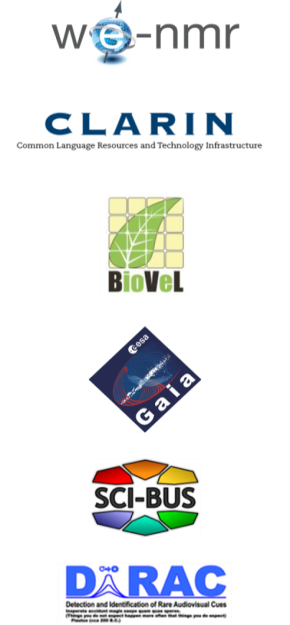 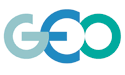 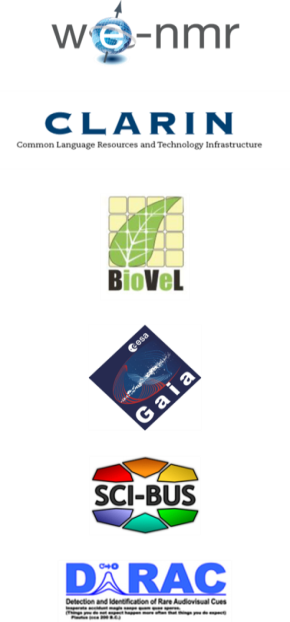 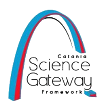 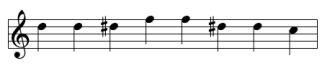 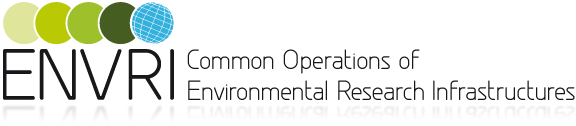 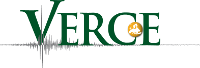 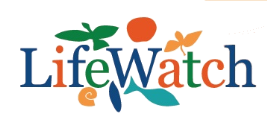 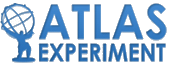 More info: https://wiki.egi.eu/wiki/Fedcloud-tf:Users
13 / 02 / 2015
Federated Cloud solution
32
Current use case status
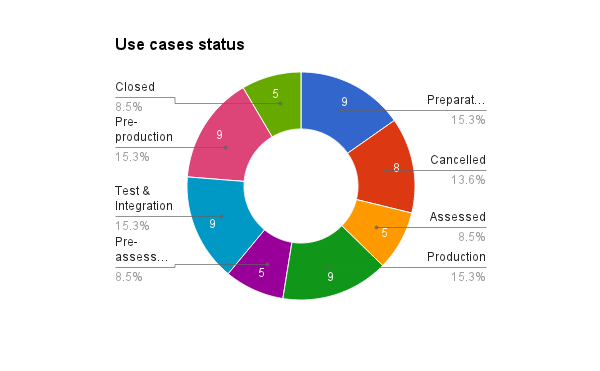 59 in total
13 / 02 / 2015
Federated Cloud solution
33
33
EGI FedCloud Use Cases Discipline Classification
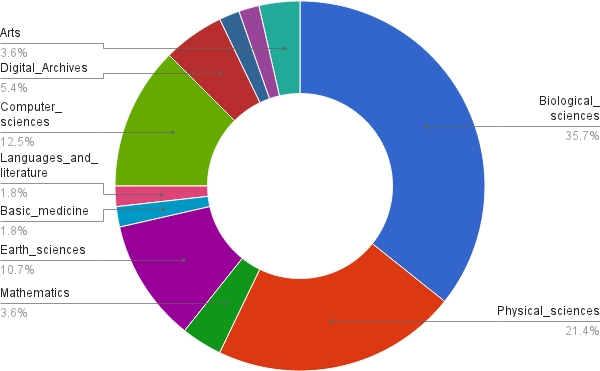 13 / 02 / 2015
Federated Cloud solution
34
User Support Workflow
F2F / teleconference
Initial requirements
Allocation of technical experts
Milestones
Continuous tracking with appropriate support
Technical integration support from EGI/NGI team
On the incubator VO or setup of new VO
Service development support from EGI FedCloud Task Force
Community support through Virtual Team projects
Migration into production
Resource provider commitments [SLA and MoUs]
13 / 02 / 2015
Federated Cloud solution
35
Use case Integration Workflow
13 / 02 / 2015
Federated Cloud solution
Continuing a Technology Evolution
Broader support for open standards in Cloud management frameworks
Utilisation of rOCCI for interfaces to commercial cloud frameworks
Completion of high quality reference implementation for CDMI
New feature additions to foundational tools depending on requests
Accounting, monitoring, service discovery, Image Management
Value added services for User Communities
Strengthening the underpinning platform
13 / 02 / 2015
Federated Cloud solution
37
Federated Cloud Services
Tier 4:
Zero ICT
Infrastructures
PaaS
PaaS
VRE
Virtual 
eLaboratory
Tier 3:
Platform as a Service
Secure storage
Tier 2:
General-purpose platform services
Key Mgmt
Encryption
ACL mgmt
DB aaS
Hadoop
aaS
Tier 1:
Reliable 
Infrastructure Cloud
Federated IaaS and STaaS Cloud
13 / 02 / 2015
Federated Cloud solution
38
Conclusions
EGI Federated Cloud is attracting new communities belonging to various scientific domains
26 communities and 59 use cases currently supported, 5 from commercial organisations
Paving the way for a global federated cloud marketplace led through European Innovation
Established best practice
Illustrating leadership
Open standards, open technology
Open membership, open processes
Open competition
13 / 02 / 2015
Federated Cloud solution
39
Questions?
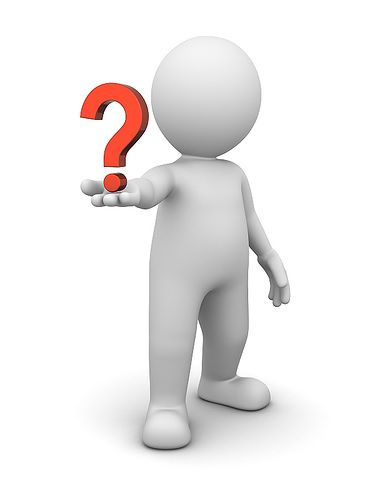 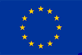 Members of the EGI-InSPIRE collaboration thank the EC for supporting EGI
40